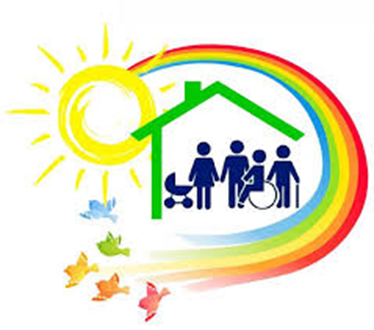 Дамытудың перспективалық жоспары
«Айсұлу» бөбекжайы» коммуналдық мемлекеттік қазыналық кәсіпорны.



Әзірлеуші:Ахметжанова Лазат Айткуловна директор
Кері байланыс-бұл өзгеріс импульсі
«Айсұлу» бөбекжайы КМҚК дамыту бойынша жұмыстың үш бағыты:
Мектепке дейінгі білім берудегі жаңа тенденцияларға байланысты біздің педагогикалық ұжым балабақша даму жоспарын әзірледі және бірнеше бағыттарды негізге алды: 
Материалдық-техникалық базаны нығайту
Қосымша қызметтер арқылы балабақшаның бәсекеге қабілеттілігін арттыру, балаларды оқыту,  дамытудың жаңа түрлерін енгізу. Басқару жүйесін жетілдіру: көмек көрсету, ұжымда қолайлы психологиялық ахуалды қамтамасыз ету және дамыту, жұмысты ұйымдастырудың тиімді әдістері, әлеуметтік серіктестермен қарым-қатынас, конкурстық іс-шараларға қатысу.
Логопедиялық топтардың жұмысына жаңа тәсілді енгізу. Жаппай топтарда мүмкіндігі шектеулі балаларды анықтау, ата-аналарға арналған кеңес беру орталығын ұйымдастыру. Түзету көмегін арттыру қажеттілігі өсіп келеді. Штатты мамандармен кеңейту қажет: 1 дефектолог, 1 психолог. ЕБҚ балаларымен түзету жұмыстарын күшейту.
Даму жоспары
Ұзақ мерзімді даму жоспары ішкі қажеттіліктің нәтижесі болып табылады.
Әкімшілік, педагогтар және тәрбиеленушілердің заңды өкілдері,  балабақшаның дамуына мүдделі. Маңызды әлеуметтік-экономикалық    және қазіргі Қазақстанда болып жатқан мәдени-тарихи өзгерістер,  балалардың дамуы үшін жаңа жағдайлардың қалыптасуын анықтады.
 Нақты жағдай. Қазіргі мектепке дейінгі білім беру жүйесінде өткір оның мазмұнын, формалары мен әдістерін түбегейлі өзгерту мәселесі анықталды.  Білімді ұйымдастыру және ата-аналардың әлеуметтік сұраныстарына жауап беру «жоғарыдан» келетін бағдарламалар мен педагогтардан «төменнен» бастамалардың көп болуымен сипатталады.
   Қорытынды: білім беруді басқарудағы жаңа көзқарастың өзектілігі мен маңызы, ол – әлеуметтік даму және қанағаттандыру қажеттілігі қалыптасқан шарттарға негізделген тәртіп.
Жасалған жоспарды жүзеге асыру қазіргі заманға негізделген басқарушылықты біріктіретін бағдарлама-жоба әдісі әкімшілік қызметінің мақсаттылығы мен шығармашылық қарапайым қызметкерлердің бастамалары.
Мемлекеттік тапсырысты орындау келесі бағыттар бойынша жүзеге асырылады: өзара байланысты міндеттер мен әрекеттердің жиынтығын білдіретін, сапалы білімнің қолжетімділігін қамтамасыз етуге бағытталған ұйым қызметінің көрсеткіштеріне сәйкес білім беру.
Ұсынылған жоспар келесі функцияларды жүзеге асырады:
• білім берудегі инновацияларды енгізуге бағытталған;
• перспективті, болжамды білім беруді жүзеге асыру үшін қажеттіліктер, әлеуметтік тәртіп, жұмыстың басым бағыттары;
• барлық әрекеттерді түпкілікті нәтижеге бағыттайды.
Материалдық –техникалық база
Ғимарат 2 қабатты.  Балаларды тәрбиелеу мен оқытуға арналған жақсы материалдық база жасалған.  Барлық бөлмелер стандартқа сәйкес келеді, өрт қауіпсіздігінің барлық стандарттары сақталған. Медициналық және азық-түлік блоктары бірінші қабатта орналасқан. 
Әр топта қабылдау бөлмесі бар, ойын алаңы, жатын бөлме бірге, дәретханалары мен ыдыс жуу орындары бар. Музыкалық және спорт залы бірге орналасқан. Логопед, психоло, дефектолог  кабинеті бірге. Балабақшада жоғары кәсіби оқытушылар мен адал көмекшілер командасы жұмыс жасайды. 
Балабақша тәрбиешілері балаларға өз қабілеттерін жүзеге асыруға және шығармашылықты жан-жақты дамуға мүмкіндік береді.
SWOT сараптама
Күшті жақтары (S). 
Педагогтарға  өсу мүмкіндіктері жоғары.
Түрлі жарыстарда жеңімпаз балалары бар. Қолайлы орналасуы және қызметтерге сұраныстың болуы. ЕБҚ білімді қажет ететін балалар үшін топтардың болуы.
Әлсіз жақтары (W) - Әлсіз МТБ.
Әдістемелік - диагностикалық және
практикалық материалдардың жеткіліксіздігі. 
Жас мамандарда практикалық тәжірибенің аздық етуі.
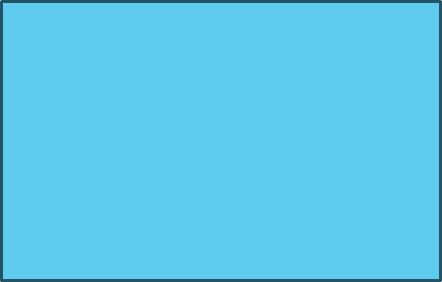 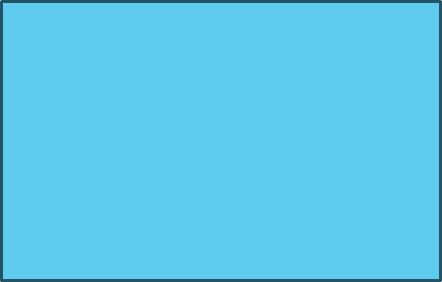 Мүмкіндіктер (O) – Педагогтардың кәсіби өсуі курстар мен персоналмен жұмыстың белсенді формаларын енгізу есебінен. Жоғары тәртіп. Қосымша
Жобаларды іске асыру үшін қызметкерлердің тәжірибесін пайдалану.  Көрсетілген қызметтер арқылы балалардың дағды және білім сапасын жақсарту
Қауіптер (T). Педагогикалық кадрлардың кетуі
(педагогтардың декреттік демалысқа кетуі, жас мамандардың басқа жұмысқа кетуі). Балаларға арналған тегін конкурстардың пайызы төмен. Қаржыландырудың жеткіліксіздігі.
Даму бағдарлама мақсаты
Балабақшада интеграциялық білім беру жүйесін құру, әрбір баланың сапалы және қолжетімді тәрбие мен білім алу құқығын жүзеге асыру, балалардың толық физикалық және психикалық дамуы үшін тең бастапқы мүмкіндіктерді қамтамасыз ету, мектепке дейінгі білім беру мекемесінде ерекше білім беру қажеттіліктері бар мектеп жасына дейінгі баланың жан-жақты дамуына және әлеуметтенуіне ықпал ететін оқу-тәрбиелік, түзету-дамыту жағдайларын жасау (ЕБҚ).
Дамытудың негізгі міндеттері
1. Балалардың  бәсекеге қабілеттілігін арттыру, жеке тұлғаны оның мүдделерін, ерекшеліктері мен қажеттіліктерін ескере отырып, жалпыадамзаттық және ұлттық құндылықтар негізінде тәрбиелеу және тәрбиелеу.
 2.Балалардың денсаулығын дамыту мен тәрбиелеу, қорғау және нығайту мәселелерінде психологиялық-педагогикалық қолдау көрсету және ата-аналардың құзыреттілігін арттыру.
3.Мектеп жасына дейінгі балаларды тәрбиелеу мен оқытудың жаңа технологияларын    ойындарын әзірлеу және енгізу, мектепке дейінгі білім беру үшін дамып келе жатқан білім беру ортасын жаңарту арқылы баланың әртүрлі іс-әрекеттерде өзін-өзі жүзеге асыруына ықпал ет. 
5. Денсаулық сақтау технологияларын қолдану арқылы балалардың денсаулығын сақтау және нығайтумәселерінде психологиялық-педагогикалық қолдау көрсету және ата-аналардың құзыреттілігін арттыру. 
6. Қауіпсіз және жайлы білім беру ортасын қамтамасыз ету. 
7. Ата-аналардың ата-аналармен өзара іс-қимыл мәселелері бойынша құзыреттілігін арттыру негізінде мектепке дейінгі білім беру ұйымдарымен ынтымақтастық жүйесін дамыту.
Дамыту жоспары үш кезеңде жүзеге асырырылады. 
                                   I кезең – дайындық
Балабақшаның мүмкіндіктерін және команданың тапсырмаларды орындауға дайындығын анықтау:
1. Мәселелерді талдау, әлеуметтік тапсырысқа сәйкес технологиялар мен даму механизмін таңдау.
2. балабақшаны басқару жүйесін құру (Мемлекеттік білім стандартын іске асыру үшін психологиялық-педагогикалық жағдайларды қамтамасыз ету саласында педагогтардың біліктілігін арттыруға бағытталған іс-шараларды ұйымдастыру
3. Дамудың барлық стратегиялық бағыттары бойынша дамуды жоспарлау, бағдарламалау.
4. Балабақшаны дамытуды жүзеге асырудың материалдық-техникалық шарттарының сақталуын қамтамасыз ету; - санитарлық-эпидемиологиялық ережелер мен нормаларды сақтау; 
- өрт қауіпсіздігі ережелерін сақтау; материалдық-техникалық қамтамасыз ету. Әдістемелік материалды, компьютерлік, спорттық, ойын жабдықтарын алуды ұйымдастыру.
II кезең – практикалық
Білім беруді ұйымдастыруды дамыту, қызмет етуді оңтайландыру. Жоспарлау. 
Балабақша өмірінің барлық деңгейінде жоспарды жүзеге асыру. Бақшаның өзін-өзі дамыту механизмдерін іске қосу. 
2. Оқу үрдісі мен кеңістігінің нәтижесін қадағалау, оны дер кезінде реттеу. 3. Ұсынылатын білім беру қызметтерінің сұранысы мен сапасын бақылау негізінде сапа менеджменті жүйесін құру. Дөңгелек үстел: «Баланың балабақшаға бейімделуі»; «Мектеп жасына дейінгі баланың сөйлеу және ақыл-ой белсенділігін арттыру үшін балалармен жұмыс жасауда инновациялық технологияларды қолдану»; «Отбасы мен балабақшадағы баланы дамытудың бірыңғай кеңістігі». ЕБҚ балалары бар ата-аналарға үйде білім беру ортасын ұйымдастыруға көмек көрсету.
Кеңестер: Балаларды шынықтыру және аурудың алдын алу; Мектеп жасына дейінгі балаларға релаксация әдістерін қолдану; Білім беруді дамытуды қамтамасыз ететін жаңа тәсілдер.
Келешекте әзірленген жобаларды жүзеге асыру үшін «Педагогикалық тәжірибе мектебі» «Ертегілер әлемі», «Әжемнің ертегісі                                                                                                                                                                                                                                                                                                                         », «Сиқырлы тақта», «Алғашқы ұстаз ана-ата» және т.б. шығармашылық шағын топтар құру.
III кезең – қорытынды
Жетістіктерді ішкі және сыртқы сараптау.
Білім беру жүйесінің нақты жағдайы туралы дұрыс және тұтас идеяларды қалыптастыру.
Мониторинг. 
Барлық деңгейдегі шеберлік сабақтары; 
Теориялық және практикалық семинарлар;
Тиімді қалалық және облыстық  семинарлар;
Жүргізілген жұмыстарды талдау;
Даму жоспарын әзірлеу
Кері байланыс-бұл өзгеріс импульсі
Қаладағы басқа бөбекжайлармен «Ұстаз мектебі» кәсіби қоғамдастығы аясында 2023-2024 жылдарға арналған бірлескен жоспар құрылсын. 
Ата-аналар (заңды өкілдер): тәрбие және оқыту үдерісі үшін жауапкершілікті педагогтармен және тәрбиешілермен бөліседі, оқу процесінің басқа қатысушыларымен тығыз шығармашылық, жемісті ынтымақтастық аясында болады.
Балалардың білім алуға құқықтарын іске асыру үшін жағдай жасау, тәрбиеленушілердің жеке қабілеттерін іске асыру үшін жағдайларды қамтамасыз ету жүйесін жаңғырту, білім беру мазмұнын, оның ұйымдастырушылық нысандары мен технологияларын жетілдірудің икемді жүйесін қалыптастыру, жүйені қалыптастыру жөніндегі жұмысты жалғастыру. Мектепке дейінгі тәрбие мен басқа да әлеуметтік мекемелер арасындағы сабақтастықты, алдыңғы қатарлы педагогикалық технологияларды енгізу жүйесін дамытуды, балалардың  қауіпсіздігін қамтамасыз ету жүйесін дамытуды, қосымша білім беру жүйесінің қолжетімділігін, қалыптасқан негізгі құзыреттіліктердің сапасын арттыруға ықпал етеді. 
Басқа әлеуметтік серіктестермен.
«Рухани жаңғыру» Ұлттық идеясы аясында патриоттық сезімді қалыптастыру және рухани-адамгершілік тәрбие беру.
Зияткерлік ойындар арқылы азаматты, патриотты қалыптастыру.
«Менің Отаным – Қазақстан», «Жас эколог», «Қазақстанның Қызыл кітабы» өлкетану жобалары арқылы туған жерге деген сүйіспеншілікті арттыру.
Кітапханалар, мұражайлар, театрлармен әлеуметтік серіктестік,«Отбасылық дәстүрлер» клубы, «Отбасы ағашы» жобасы, «Менің отбасым» отбасылық портфолиосы арқылы ата-аналардың педагогикалық құзыреттілігін қалыптастыру.
«Сен білесің бе?» кеңес беру пункті аясында ата-аналарды балаларды тәрбиелеу және оқыту, олардың дамуы туралы міндеттері туралы ақпараттандыру.
Балалардың отбасыларын «Балаға кітап сыйла», «Түлектер аллеясы» науқандарына қатысуға тарту, презентацияларға арналған фотоматериалдар жинағы, мерекелерге арналған слайдтар.
Күтілетін соңғы нәтижелер:
Күшейтілген МТБ. Балабақша интерактивті жабдықтармен және басқа да техникалық құралдармен жабдықталған. Жаңа құрал-жабдықтар сатып алынды. Заманауи білім беру талабына сай топтарда пәндік дамытушы орта құру. Балабақша жұмысына бағдарламалық-жобалық әдіс енгізілді.
Балабақшаның бәсекеге қабілеттілігі балаларға қосымша білім беру, түзету қызметтерін арттыру, мектепке дейінгі білім беруді дамытудың жаңа нысандарын енгізу есебінен артты. Ұжымда қолайлы психологиялық ахуал қамтамасыз етілді, жұмысты ұйымдастырудың тиімді әдістері әзірленді, педагогтар курстар, конкурстарға қатысу, авторлық оқу құралдарын жасау, әлеуметтік серіктестермен қарым-қатынас жасау арқылы өздігінен білім алуды жетілдірді.
ЕБҚ  білімді қажет ететін топтардың жұмысына жаңа тәсіл енгізілді. Ата-аналарға кеңес беру орталығы ұйымдастырылды. Түзету топтарында жұмыс істейтін педагогтар балалардың даму динамикасының айтарлықтай жоғары деңгейін көрсетеді. ЕБҚ балалармен түзету жұмыстары күшейтілді.
Мектепке дейінгі тәрбие мен оқытуды дамыту моделі
Мектепке дейінгі тәрбие мен оқыту жүйесіндегі мемлекеттік саясат халықтың әртүрлі әлеуметтік топтары мен топтарындағы балалардың сапалы білім алуы үшін қолжетімділікті қамтамасыз етуге және тең бастапқы мүмкіндіктер жасауға бағытталған.
Сапа көрсеткіштерінің үш тобы бар және білім беру және бала күтімі саласындағы қызметтерді ұсынатын ұйымдардың сапасын бағалаудың әрбір халықаралық құралы осы көрсеткіштердің өзіндік теңгеріміне ие: құрылымдық сапа, үдеріс сапасы, нәтиже сапасы. Осы үлгіге байланысты педагогтар мен балалар келесі қасиеттерге ие болуы керек:
Педагогтар: кәсіби құзыреттілік деңгейі жоғары, балалардың жеке басының психологиялық-педагогикалық мониторингінің нәтижелері бойынша оқу-тәрбие процесін құру; өзіндік инновациялық білім беру технологияларды біледі.
Тәрбиеленушілер: Еркін, тәуелсіз, белсенді, өз пікірін, қадір-қасиетін және даралық құқығын қорғауға қабілетті, қарым-қатынас пен іс-әрекетте бастамашылық танытады;
• Қалыптасқан құзыреттерге ие: коммуникативті, әлеуметтік, тұрмыстық, азаматтық, зерттеушілік
• Өзін, әлемді, адамдарды тануға бағытталған; интеллектуалды дамыған;
• Шығармашылық қабілеттері дамыған эмоционалды өркендеген адам; басқа адамдардың жағдайына, дүниенің сұлулығына және өнер туындыларына эмоционалды түрде жауап беру;
• Әлеуметтік тәжірибеге ие, жаңа өмір жағдайларына бейімделе алады
Балабақшаның басым бағыттары:
Біліктілікті арттыру курстары, проблемалық курстар арқылы педагогтардың кәсіби шеберлігін арттыру;
Педагогтардың  балалармен жобалық іс-әрекет дағдыларын меңгеруі және оқу-тәрбие жұмысын жоспарлау мен ұйымдастыруда белсенді пайдалану;
қалалық және облыстық деңгейде озық педагогикалық тәжірибені жалпылау, авторлық бағдарламалар мен оқу құралдарын енгізу;
Педагогикалық жұмысты ұйымдастырудың әртүрлі формалары арқылы патриоттық тәрбиені қалыптастыруда педагогтардың балалардың және ата-аналардың құзыреттілік деңгейін арттыруды жалғастыру;
бөбекжайда тәрбиеленушілердің жан-жақты физикалық және психикалық дамуы, мемлекеттік білім беру мекемесін сапалы меңгеруі үшін тең бастапқы жағдай жасау.
«Рухани жаңғыру» бағдарламасы аясында адамгершілік-патриоттық бағытта жұмыстар жүргізу.
Әлеуметтік серіктестікті жалғастыру
Назарларыңызға рақмет!!!